The Clash of Conventions and their impact on Limitation of Liability, Security and Forum Shopping
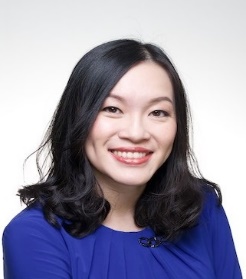 Loh Jen Wei
Senior Partner

D +65 6885 3647
E jenwei.loh@dentons.com
May 2022
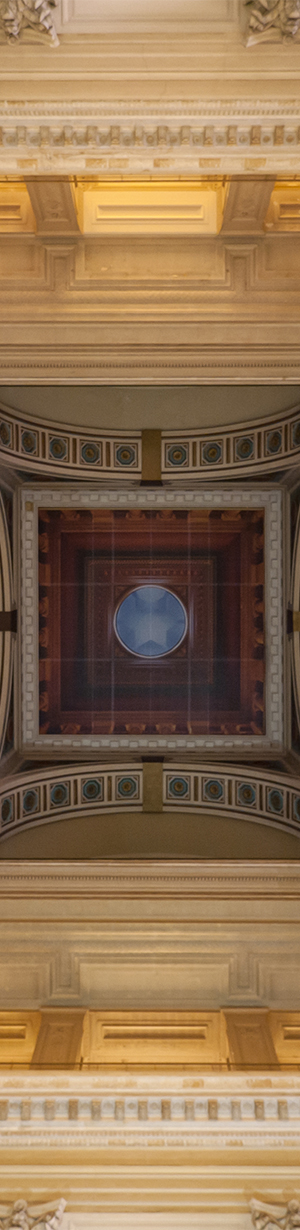 Accepted Principles on limitation of liability
Owner has the right to bring a separate limitation action in his forum of choice

The Volvox Hollandia [1988] 2 Lloyd’s Rep 361

Bouygues Offshore SA v Caspian Shipping Co (Nos 1, 3, 4 & 5) [1998] 2 Lloyd’s Rep 461

Evergreen International SA v Volkswagen Group Singapore Pte Ltd and others [2003] SGHC 142
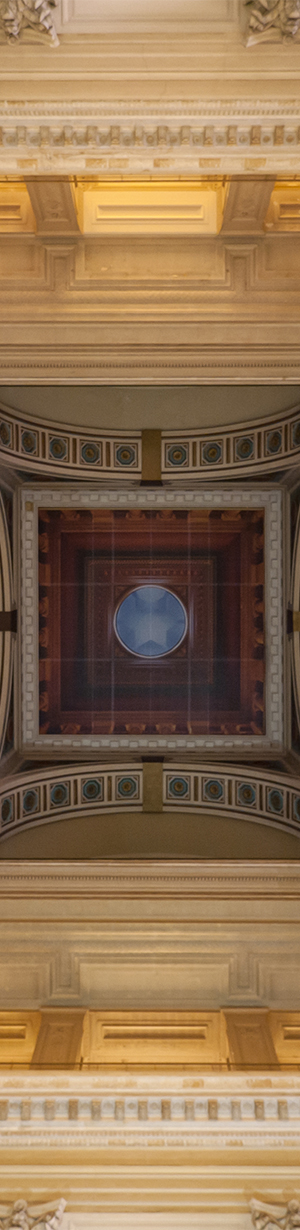 Accepted Principles on limitation of liability
Claimant cannot dictate where the limitation fund is constituted – higher limits no longer considered a juridical advantage (The Herceg Novi [1998] 2 Lloyd’s Rep 454)


Where limitation decree has been obtained before the courts of a state which is a signatory to a particular convention, a claimant who chooses to commence an action before the courts of a state which is signatory to a different convention, thereby forcing the owner to set up another limitation fund, may be considered vexatious and oppressive, and liable to be restrained by an antisuit injunction (Evergreen International SA)
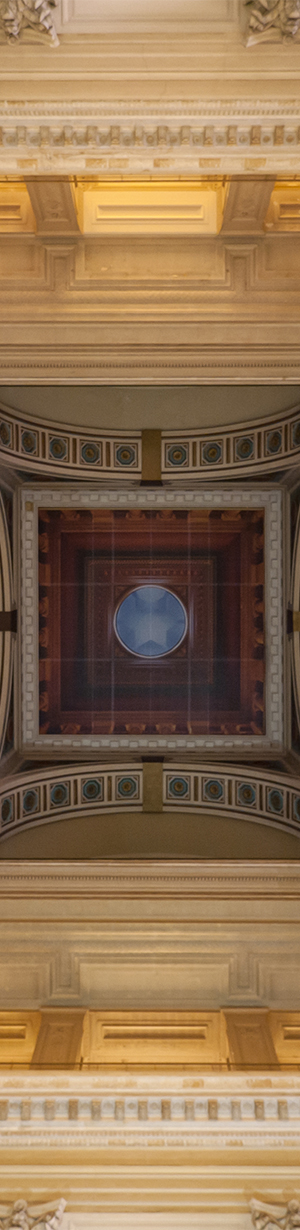 Complications may arise in respect of the security already provided
Art 13.2 of the 1976 Convention states: 

After a limitation fund has been constituted in accordance with Article 11, any ship or other property, belonging to a person on behalf of whom the fund has been constituted, which has been arrested or attached within the jurisdiction of a State Party for a claim which may be raised against the fund, or any security given, may be released by order of the Court or other competent authority of such State…
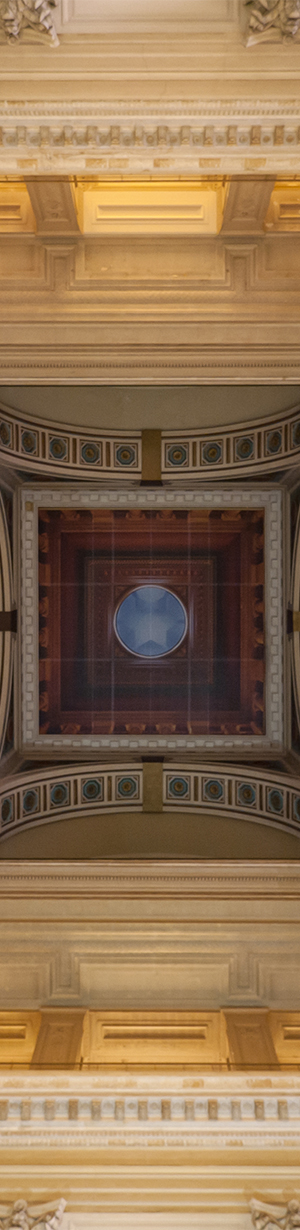 The ICL Vikraman [2004] 1 Lloyd’s Rep 21
The 1976 LLMC cannot be construed so as to create a power in the courts of one State Party to interfere by order with the disposition of property or other security within the jurisdiction of a State that is not a party. The security regime provided by the 1976 LLMC is clearly confined to State Parties.

In determining which court had jurisdiction over the security, the court identified the analogus nexus between security and the particular jurisdiction, including its physical location and where it stood as security pending in rem action
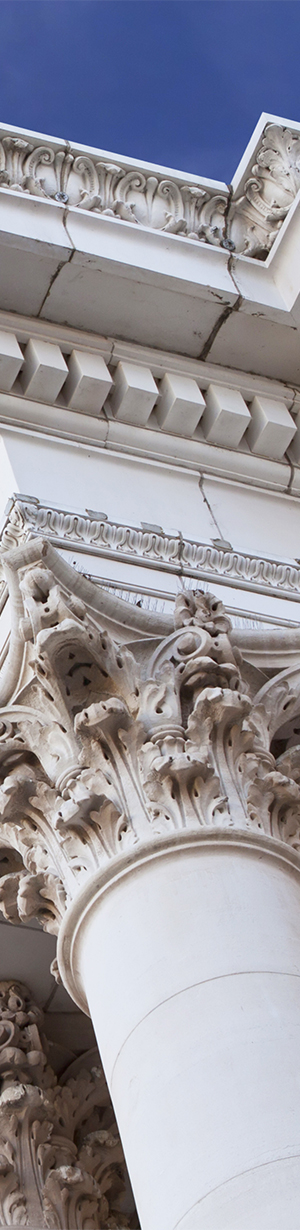 Enemalta Plc v The Standard Cub Asia Ltd [2021] EWHC 1215 (Comm)
Brief Facts

A Singapore-flagged ship “DI MATTEO” collided into a high voltage cable on the high seas, causing a power outage to which Enemalta Plc (“Enemalta”), Malta’s national power distributor, suffered loss and damage. 

There was no arrest or threat of arrest.
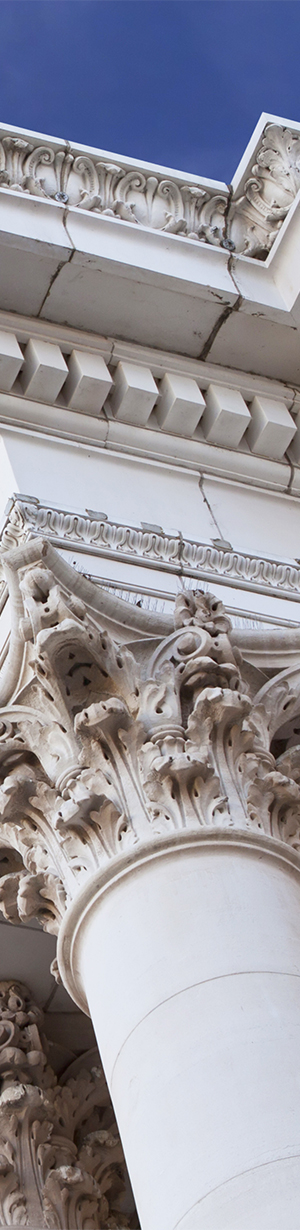 Enemalta Plc v The Standard Club Asia Ltd
The Owners’ P&I Club agreed to “furnish security … in a sum up to the ship’s limit of liability under the ’96 Protocol to the LLMC 76 as applicable in Malta”. A letter of undertaking (“LOU”) was furnished on 3 January 2020 in the sum of EUR 21.56 million. The LOU was subject to English law and to the exclusive jurisdiction of the English High Court.

The Owners commenced limitation proceedings in Singapore where 1976 Convention would apply to the incident and the Owners’ liability limit was the equivalent of EUR 5.77 million. The Owners also sought an order from the Singapore courts that the LOU in favour of Enemalta be released under Art 13.2 of the 1976 Convention.
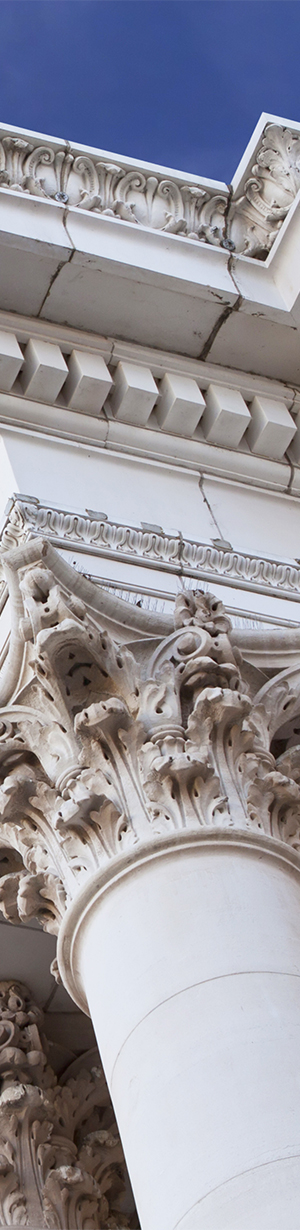 Enemalta Plc v The Standard Club Asia Ltd
The LOU was physically present in Malta (not Singapore).

At the time, Malta and United Kingdom were not State parties to the 1976 Convention, while Singapore was. 

Enemalta commenced English proceedings against the Club to seek a declaration that only the English High Court had power over the LOU.  The Club’s response was to challenge the jurisdiction of the English High Court, contending that the Singapore court had jurisdiction to decide on the question of release of the LOU as that question did not concern matters of substance within the LOU.
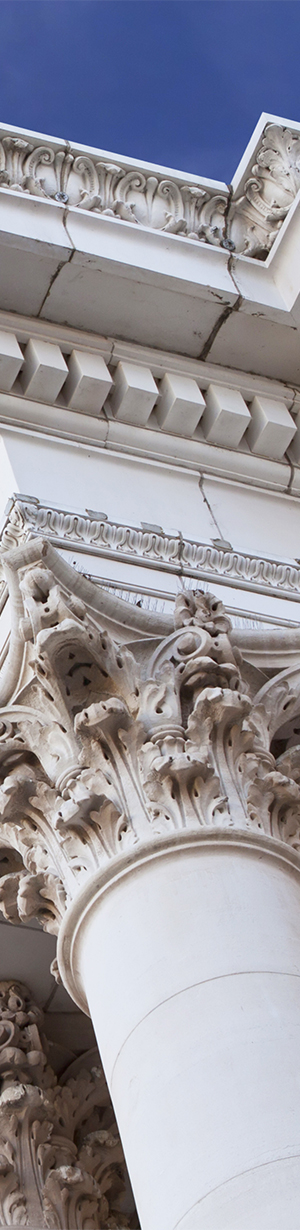 Enemalta Plc v The Standard Club Asia Ltd
English High Court’s decision


“better than seriously arguable” that LOU was not within the jurisdiction of the Singapore court because it was not furnished to obtain a release of a ship from arrest


“probable” that English law would treat the LOU as being located in England and within the jurisdiction of the English court due to the exclusive jurisdiction clause (Fiona Trust & Holding Corporation v Primalov [2008] 1 Lloyd’s Rep 254 at [26])
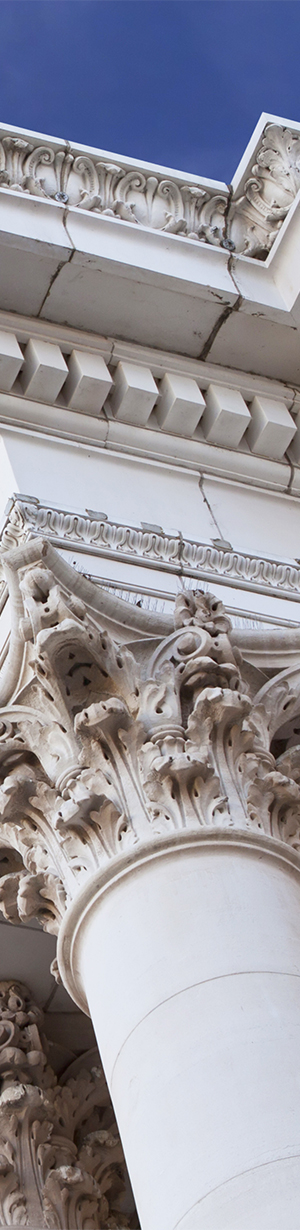 Enemalta Plc v The Standard Club Asia Ltd
English High Court’s decision (continued)


“at least strongly arguable” that the Singapore court would be viewed under English law as having no power to order the release of security under Article 13.2  


LOU was separate contract between the Club and the Claimant
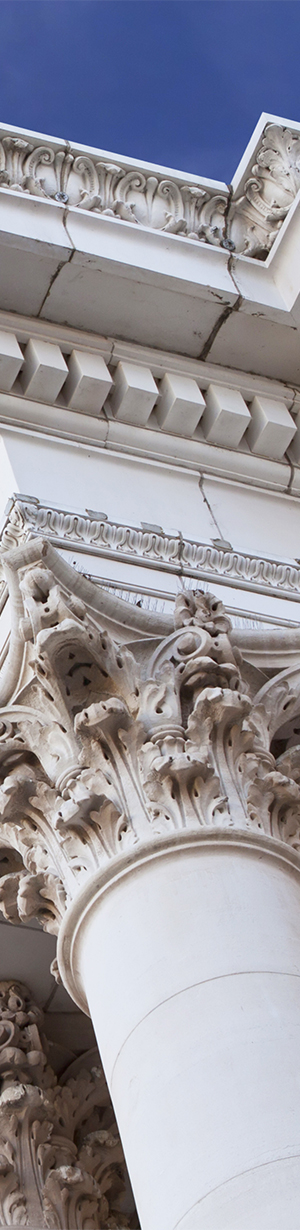 Enemalta Plc v The Standard Club Asia Ltd
English Court of Appeal’s decision


Club’s application for permission to appeal was refused by the English court and renewed to English Court of Appeal. The English Court of Appeal affirmed the English judge’s decision, possibly on stronger grounds, focusing on the Fiona Trust principle. 

Singapore limitation proceedings appeared to be an attempt to oust the exclusive jurisdiction of the English High Court
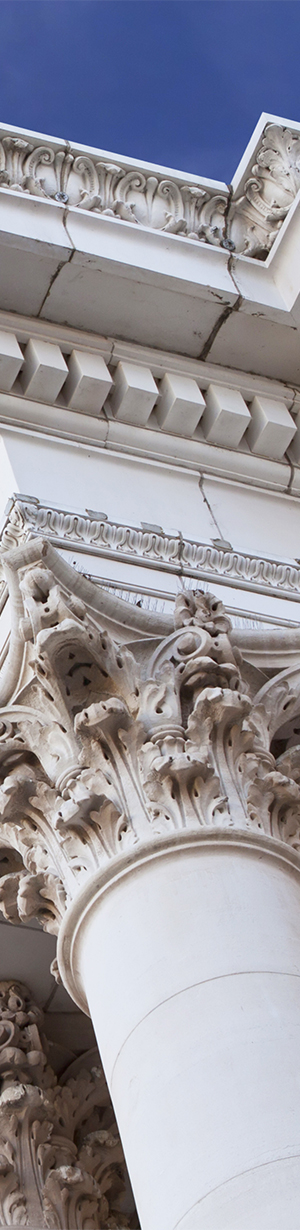 Enemalta Plc v The Standard Cub Asia Ltd
English Court of Appeal’s decision (continued)

the exclusive jurisdiction clause in the LOU gave the English court the jurisdiction as a single tribunal to resolve all disputes of any kind (The Fiona Trust)

The LOU was not security within jurisdiction of Singapore court but was located within the jurisdiction of English court

The LOU and correspondence read as a whole, including the qualification that it was furnished "without prejudice to any rights or defences of the owners … including their right to limit liability", did not envisage that limitation proceedings might be brought in a non-1996 Protocol country.
Implications
When LOU is furnished without an arrest or threat of arrest, serious consideration must be given to: 

Terms of the LOU, including the governing law clause, jurisdiction clause, and any caveats

Legal locality of the LOU

Where owner intends to limit, and where claimants are likely to commence proceedings, and the relevant conventions applicable in those jurisdictions
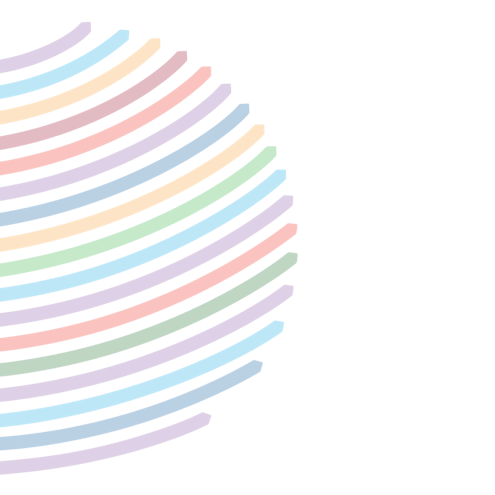 Thank You
Dentons is the world's largest law firm, delivering quality and value to clients around the globe. Dentons is a leader on the Acritas Global Elite Brand Index, a BTI Client Service 30 Award winner and recognized by prominent business and legal publications for its innovations in client service, including founding Nextlaw Labs and the Nextlaw Global Referral Network. Dentons' polycentric approach and world-class talent challenge the status quo to advance client interests in the communities in which we live and work.  www.dentons.com
© 2020 Dentons. Dentons Rodyk & Davidson LLP is a limited liability partnership registered in Singapore with Registration No. T07LL0439G, and a member of Dentons global legal practice. This publication is not designed to provide legal or other advice and you should not take, or refrain from taking, action based on its content. Please see dentons.com for Legal Notices.